Результаты деятельности Фонда «Даму» за 2018 год
2019 год
Содержание:
Обусловленное размещение средств в БВУ;
Государственная программа развития продуктивной занятости и массового предпринимательства 2017-  2021 годы «Еңбек»;
Субсидирование в рамках ГП «ДКБ 2020»;
Изменения в инструменте субсидирования ГП «ДКБ 2020» в 2018 году;
Программа жилищного строительства «Нұрлы жер»;
Программа ПРООН-ГЭФ «Устойчивые города для низкоуглеродного развития»;
Гарантирование в рамках ГП «ДКБ-2020»;
Изменения в инструменте гарантирования кредитов ГП «ДКБ 2020» в 2018 году;
Гарантирование по программе «Даму Оптима» и «Еңбек»;
Апексный департамент;
Клиентский сервис;
Мониторинг целевого использования;
Привлечение средств. Международное сотрудничество.;
Результаты реализации ИТ инициатив по итогам 2018 года;   
Автоматизация услуг egov.kz и Digital Baiterek;
Планы Фонда на 2019 год.
2
Обусловленное размещение средств в БВУ
Для МСБ обрабатывающей промышленности
Для МСБ в регионах
Для МСБ всех отраслей
(через МКО)
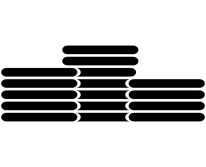 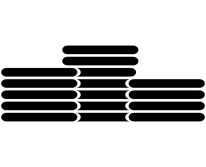 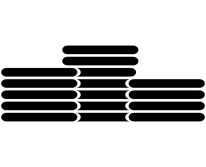 6,0%
8,5%
6,0%
СТАВКА
СТАВКА
СТАВКА
Динамика результатов
В целом поддержано 45,1 тыс. проектов на общую сумму кредитов 1,92 трлн. тенге
За 2018 год профинансировано 17 690 проектов на сумму 248,5 млрд. тенге
По сумме кредитов лидируют  г. Алматы, Карагандинская область и г. Астана
Кредитный портфель в разрезе отраслей:
42% - проекты обрабатывающей пром.
31% - проекты сферы торговли
8000
1850
200
млн. тенге
млн. тенге
МРП
СУММА КРЕДИТА ДО
СУММА КРЕДИТА ДО
СУММА КРЕДИТА ДО
3
Государственная программа развития продуктивной занятости и массового предпринимательства 2017-2021 годы «Еңбек»
Размещение средств 
в БВУ/МФО Республики 2018
Условия кредитования / микрокредитования
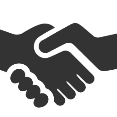 Размещение средств 
в БВУ/МФО Республики 2017-2018 г.г.
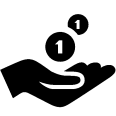 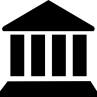 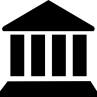 Условия гарантирования
Для начинающих предпринимателей:
Гарантия до 85% от суммы кредита
Срок рассмотрения заявки Фондом – 5 рабочих дней

Для действующих предпринимателей:
Гарантия до 50% от суммы кредита
Срок рассмотрения заявки Фондом – 5 рабочих дней
Бюджет 2018 г.: 13 949 млн. тг.

Распределено по банкам/МФО с начала реализации:
Банк Центр Кредит: 400 млн. тг.
АТФ Банк: 2 360 млн. тг.
Сбербанк: 4 110 млн. тг.
Forte bank: 915 млн. тг.
Народный банк: 3 348 млн. тг.
Евразийский банк: 220 млн. тг.
ВТБ Банк: 150 млн. тг.
МФО Ырыс: 758 млн. тг.
МФО РИЦ Кызылорда: 49 млн. тг.


Результаты 2018 г.:
548 заемщиков
6 млрд. тг.
Бюджет 2017-2018 г.: 28 133 млн. тг.

Распределено по банкам/МФО с начала реализации:
Нурбанк: 2 084 млн. тг.
Банк Центр Кредит: 721 млн. тг.
АТФ Банк: 3 165 млн. тг.
Сбербанк: 7 565 млн. тг.
Forte bank: 2 889 млн. тг.
Народный банк: 6 559 млн. тг.
Евразийский банк: 1 158 млн. тг.
ВТБ Банк: 150 млн. тг.
МФО Ырыс: 1 259 млн. тг.
МФО РИЦ Кызылорда: 143 млн. тг.

Результаты 2017-2018 гг.:
1 764 заемщиков
19,3 млрд. тг.
Без отраслевых ограничений
Сумма кредита / микро-кредита не более: 
8000 МРП в городах Астана, Алматы, Актау, Атырау, Шымкент;
6500 МРП в городах, моногородах (кроме городов Астана, Алматы, Актау, Атырау, Шымкент) 
Цель кредитования: инвестиции, оборотные средства
Срок:
инвестиции не более 5 лет
ПОС не более 3 лет
Ставка не более 6% годовых
Наличие сертификата по курсу предпринимательства (за исключением проектов на расширение деятельности)
4
Субсидирование 
ГП «ДКБ 2020»
50%
СУММА КРЕДИТА ДО
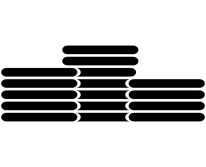 Государствовыплачивает до

от номинальной ставки вознаграждения по кредиту/лизингу:
5 лет
Срок субсидирования
Базовая ставка + 5%
Динамика результатов
В целом поддержано 12,6 тыс. проектов на общую сумму кредитов 2,4 трлн. тенге
За 2018 год профинансировано 1 432 проекта на сумму 173,2 млрд. тенге
По сумме кредитов лидируют  г. Алматы и Алматинская область
Кредитный портфель в разрезе отраслей:
48% - проекты обрабатывающей пром.
14% - проекты в сфере логистики
2,5
млрд. тенге
5
Изменения в инструменте субсидирования ГП «ДКБ 2020»
В 2018 г. по инструменту субсидирование были внесены следующие изменения:
1. Исключен Региональный координационный совет;
2. Исключен субъект крупного предпринимательства;
3. Снижена максимальная сумма кредита/лизинга – до 2,5 млрд. тенге;
4. Срок субсидирования установлен до 5 лет (без пролонгации);
5. Изменен расчет предельной ставки вознаграждения, подлежащей субсидированию, а также ставки вознаграждения по кредитам;
6. Изменены критерии эффективности проекта. На кредиты, 100% которые направлены на пополнение оборотных средств, требования о достижении критериев эффективности не распространяются
7. Разработан порядок подачи электронной заявки через веб-портал «электронного правительства»;
8. Автоматизирован бизнес-процесс государственной услуги «Предоставление субсидий по кредитам СЧП в рамках  ДКБ 2020» в системе «bpm online».
6
Программа жилищного строительства «Нұрлы жер»
БВУ выдают кредиты частным застройщикам по ставке вознаграждения, не превышающей уровень базовой ставки НБ РК более чем на 5% (базовая ставка на сегодня 9,25%+5%=14,25%)
Основные условия для заемщиков
Сумма кредита: без ограничений

Целевое назначение: строительство жилья 

Субсидии: 7% годовых от ставки вознаграждения по кредитам

Срок субсидирования: до 3 лет
Итоги 2018 года: одобрено РКС 41 проект, выплачены субсидии на сумму 1,7 млрд.тенге. Объем ввода жилья составил 163,5 тыс. кв. м. Сумма кредитов с начала реализации Программы 58,5 млрд. тенге. Лидеры по количеству проектов – Кызылординская область (11 проектов), Актюбинская область (8 проектов, Акмолинская область (7 проектов).
7
Программа ПРООН-ГЭФ «Устойчивые города для низкоуглеродного развития»
БВУ выдают кредиты ЭКО-компаниям по ставке вознаграждения не более 19%.
Основные условия для заемщиков
Сумма кредита: до 350 млн. тенге 
Целевое назначение: инвестиции и/или пополнение оборотных средств
Субсидии: 10% от номинальной ставки вознаграждения 
Срок субсидирования: 3 года с возможностью пролонгации до 6 лет
Итоги 2018 года: одобрено КУП 68 проектов на сумму кредитов 4,8 млрд. тенге, из них подписано 6 проектов на сумму кредитов 806,5 млн. тенге, выплачены субсидии на сумму 3,2 млн. тенге. Лидеры по количеству проектов – Костанайская область (15 проектов), Восточно-Казахстанская область (10 проектов), Северо-Казахстанская область (8 проектов).
8
Гарантирование 
ГП «ДКБ-2020»
Для СМСП в приоритетных секторах экономики
Для СМСП в обрабатывающей промышленности
Для начинающих
предпринимателей
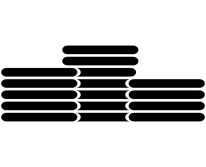 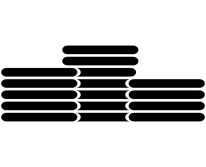 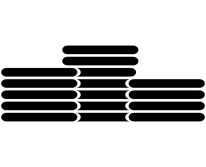 50%
20%
85%
ГАРАНТИИ
ДО
ГАРАНТИИ
ДО
ГАРАНТИИ
ДО
Динамика результатов
Поддержано 4,8 тыс. проектов на общую сумму кредитов 179 млрд. тенге
За 2018 год предоставлено 1 950 гарантий на сумму кредитов 28,4 млрд. тенге
По сумме кредитов лидируют  г. Астана, Костанайская область
Кредитный портфель в разрезе отраслей:
39% - проекты обрабатывающей пром.
14% - проекты в сфере логистики
1850
360
20
млн. тенге
млн. тенге
млн. тенге
СУММА КРЕДИТА ДО
СУММА КРЕДИТА ДО
СУММА КРЕДИТА ДО
9
Изменения в инструменте гарантирования ГП «ДКБ 2020»
В 2018г.  по инструменту гарантирования ГП «ДКБ 2020» были внесены следующие изменения:
1. Исключение из процесса гарантирования Регионального координационного совета 
2. Сокращение условий аннулирования гарантии
3. Улучшение условий по проектам государственного - частного партнерства 
4. Запуск программного обеспечения на удаленном доступе «автоматизированной системы финансово-   хозяйственной деятельности Заемщика» с применением планшетных технологий
5. Запуск портфельного гарантирования
6. Предоставление предпринимателю гарантии Фонда до обращения в Банк
7. Получение гарантии по кредитам свыше 180 млн. тенге через веб-портал «электронного правительства»
10
Гарантирование
Программа развития продуктивной занятости и массового предпринимательства «Еңбек»
Программа «Даму-Оптима»
Условия:
для начинающих предпринимателей
Сумма кредита до 6 500 МРП (г.Астана, г.Алматы, г.Актау, г.Атырау, г.Шымкент – до 8000 МРП)
Гарантии до 85%
для действующих предпринимателей
Сумма кредита до 6 500 МРП (г.Астана, г.Алматы, г.Актау, г.Атырау, г.Шымкент – до 8000 МРП)
Гарантии до 50%
Условия:
для начинающих предпринимателей
Сумма кредита до 30 млн. тг. 
Гарантии до 85%
для действующих предпринимателей
Сумма кредита до 180 млн. тг.
 Гарантии до 85%
на 01.01.2019 года предоставлено гарантий 657 проектам на сумму кредитов 7,5 млрд. тенге, в т. ч. за 2018 год 488 проектов на сумму кредитов 5,6 млрд. тенге
на 01.01.2019 года предоставлено гарантий 379 проектам на сумму кредитов 14,9 млрд. тенге, в т. ч. за 2018 год 265 проектов на сумму кредитов 11,1 млрд. тенге
11
Апексный департамент
В целях исполнения пункта 117 Плана работы Правительства Республики Казахстан на 2018 год, утвержденного распоряжением Премьер-Министра, а также пункта 18 Плана мероприятий на 2017-2019гг. по реализации Стратегии развития Фонда «Даму» создано новое структурное подразделение - Апексный департамент. Для поддержки микро бизнеса посредством осуществления непосредственного финансирования микрофинансовых организаций, была пересмотрена организационная структура Фонда.
Основные задачи: 

Эффективное доведение средств до микро и малого бизнеса через МФО
Расширение инструментов фондирования МФО
Привлечение стратегического партнера – донора в лице международного финансового института
Предоставление кредитных средств МФО за счет привлеченных средств от доноров
Концептуальное разделение функционала по финансированию БВУ с крупными суммами и МФО, КТ  с  более меньшими суммами
Нефинансовая поддержка МФО (проведение тренингов для сотрудников МФО, методологическая и техническая поддержка МФО)
12
Клиентский сервис
Результаты:
40 589
Оказанных услуг
В 2018 году 18 Центрами обслуживания предпринимателей (ЦОП) 5 746 проектов предпринимателей сопровождены до БВУ/ЛК/МФО по инструментам: гарантирования, субсидирования и кредитования.
В 2018 году 18 ЦОП продолжена работа информированию о мерах поддержки Фонда и всего за период проконсультированы 34 843 СЧП по инструментам: гарантирования, субсидирования и кредитования
13
Мониторинг
На постоянной основе проводится мониторинг проектов в рамках Программ Фонда по финансовой поддержке субъектов частного предпринимательства. Фактически за 2018 год Фонд осуществил мониторинг по 6 784 проектам, в том числе:
в рамках ПОР – 1 237 проектов;
в рамках средств НФ РК (I-III транши) – 819 проектов;
в рамках агентских соглашений по средствам ЕНПФ – 737 проектов;
мониторинг субсидируемых проектов - 1796 проектов;
мониторинг гарантируемых проектов (ДКБ 2020, «Даму-Оптима», «Енбек») – 1 655 проектов;
мониторинг грантов – 522 проекта;
в рамках Программы жилищного строительства «Нұрлы жер» - 18 проектов.
в рамках ПОР – 24 проекта;
в рамках средств НФ РК (I-III транши) – 17 проектов;
в рамках ЕНПФ – 19 проектов;
мониторинг субсидируемых проектов - 21 проект;
мониторинг гарантируемых проектов – 17 проектов;
мониторинг грантов – 58 проектов;
Выявлены нарушения
Начислены штрафы91,06
млн. тенге
Взысканы штрафы
35,56 млн. тенге
Произведено замещение
929,1
млн. тенге
К замещению (целевому использование средств)
1 263,9 
млн. тенге
14
Привлечение средствМеждународное сотрудничество
Привлечено: 67 136 млн. тенге
Сотрудничество с международными финансовыми организациями
АБР - 23 837 млн. тенге
ЕБРР - 10 285 млн. тенге
МИО (ТРП) - 3 070 млн. тенге
МИО (Енбек) - 13 948 млн. тенге
Облигационный займ - 15 996 млн. тенге
PARP, PFR, BGK
EY Poland
SME Corp.
SBC
JICA
Amanie advisors
KOSGEB
Silk Road Fund Co. 
AIIB
ПРООН Казахстан
ЗЕЛЕНЫЙ КЛИМАТИЧЕСКИЙ ФОНД
ГВБ
ЕБРР, АБР, ЕИБ, ICD
БЕЛАРП
Фонд «Наше будущее», ЕАБР, Корпорация МСП, Банк МСП
В 2018 году с Исламской Корпорацией по Развитию Частного сектора (ICD) отработаны предварительные условия привлечения средств.
В 2018 году была организована 1-ая стажировка в KOSGEB (Анкара, Турция)
15
ИТ инициативы
Проекты
Автоматизация бизнес- процессов Фонда
Задачи: 66/72
Исполнение: 92%
Интеграция с Порталом электронного правительства Республики Казахстан
Задача: 1/1
Исполнение: 100%
Внедрение обновленных международных стандартов финансовой отчетности МСФО (IFRS) 9
Задача: 1/1
Исполнение: 100%
Развитие ИТ-инфраструктуры
Задача: 1/1
Исполнение: 100%
16
Автоматизация услуг
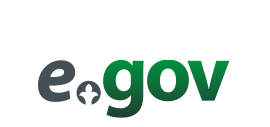 Предоставление гарантий по кредитам субъектов частного предпринимательства в рамках Единой программы поддержки и развития бизнеса «Дорожная карта бизнеса 2020»
Предоставление субсидирования части ставки вознаграждения по кредитам в рамках Единой программы поддержки и развития бизнеса «Дорожная карта бизнеса 2020»
www.egov.kz
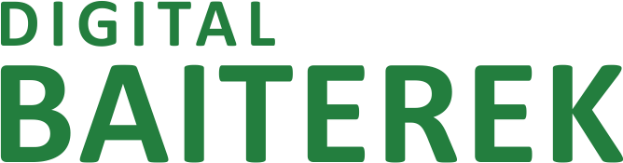 Подача заявления на получение гарантий в рамках программы продуктивной занятости и массового предпринимательства «Еңбек» 2017-2021 года
www.digital.baiterek.gov.kz
17
Планы на 2019 год
Фонд будет являться оператором в рамках Механизма кредитования приоритетных проектов в рамках Дорожной карты по обеспечению долгосрочной тенговой ликвидности (утвержден ППРК от 11.12.2018г. №820) Сумма выделяемых средств на реализацию Механизма – 600 млрд. тенге. Сумма средств для субсидирования – 30 млрд. тенге;
Операторство в рамках Механизма кредитования приоритетных проектов в рамках Дорожной карты по обеспечению долгосрочной тенговой ликвидности – 120 новых проектов;
Капитализация до 50 млрд. тенге;
Привлечение средств в объеме до 71 млрд. тенге для развития МСБ: 
из внешних (негосударственных) источников  до 15 млрд. тенге
из внутренних источников (местные исполнительные органы) – до 22 млрд. тенге
выпуск и размещение облигаций – до 34 млрд. тенге.
Запуск портфельного гарантирования в рамках государственных программ;
Разработка продукта обусловленного размещения средств по финансированию сделок по приобретению интеллектуальной собственности (п.10 Плана мероприятии по реализации Стратегии Фонда);
Открытие финансирования в рамках исламского окна;
Увеличение количества партнеров МФО;
18
Планы на 2019 год
Привлечение стратегического партнера – международных финансовых институтов (Всемирного Банка, IFC и др.) в целях предоставления кредитных средств МФО;
Поддержка 14,6 тыс. проектов МСБ, в том числе:
9 356 проектов по программам обусловленного размещения средств в БВУ
1 156 новых проектов по субсидированию в рамках ГП ДКБ 2020
4 100 новых проектов по гарантированию.
 Автоматизация бизнес-процессов по обусловленному размещению средств.
18
Благодаримза внимание!
Головной офис: 050004, г. Алматы, ул. Гоголя, 111
Тел.: 8 (727) 244-55-66, 244-55-77
Call-центр: 1408
Факс: 8 (727) 278 07 76
E-mail: info@fund.kz
Сайт Фонда: http://www.damu.kz
Бизнес-портал: http://business.gov.kz
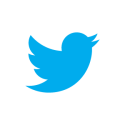 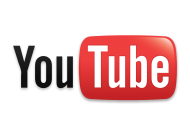 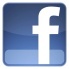 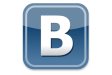 20